(Non Technical) Overview of Deep Learning Object Detection on 3D Lidar Points
Han Bin Lee
Seoul Robotics
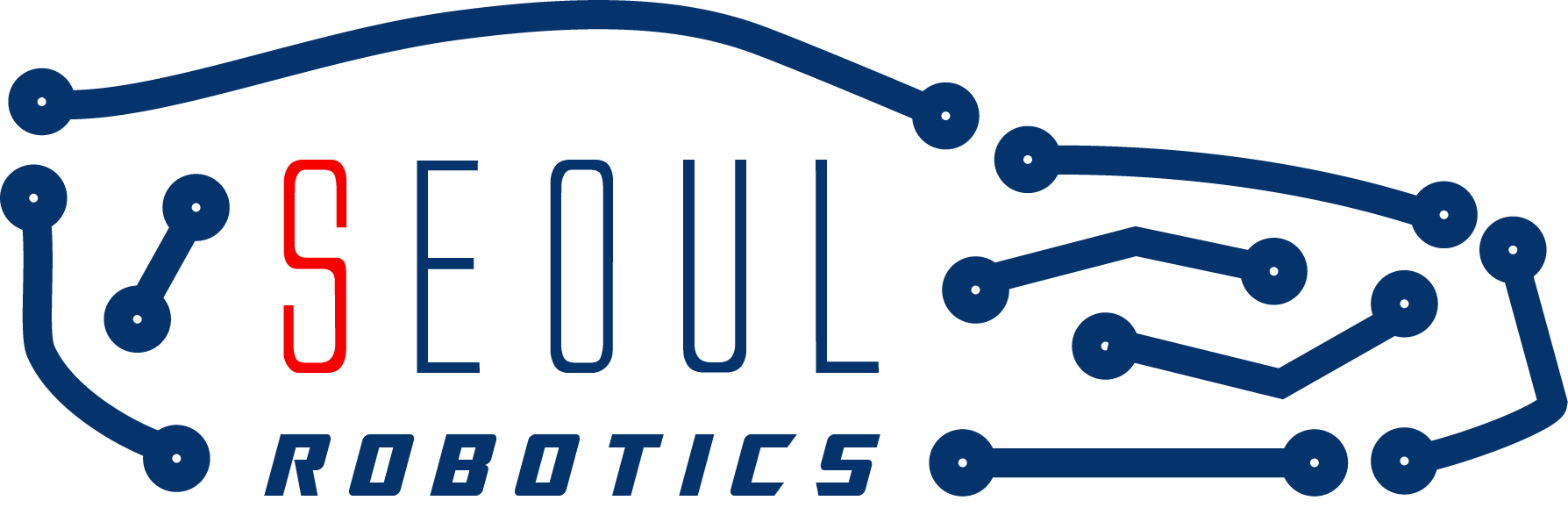 Prelude
How it all got started
Udacity
2017 Didi-Udacity Challenge
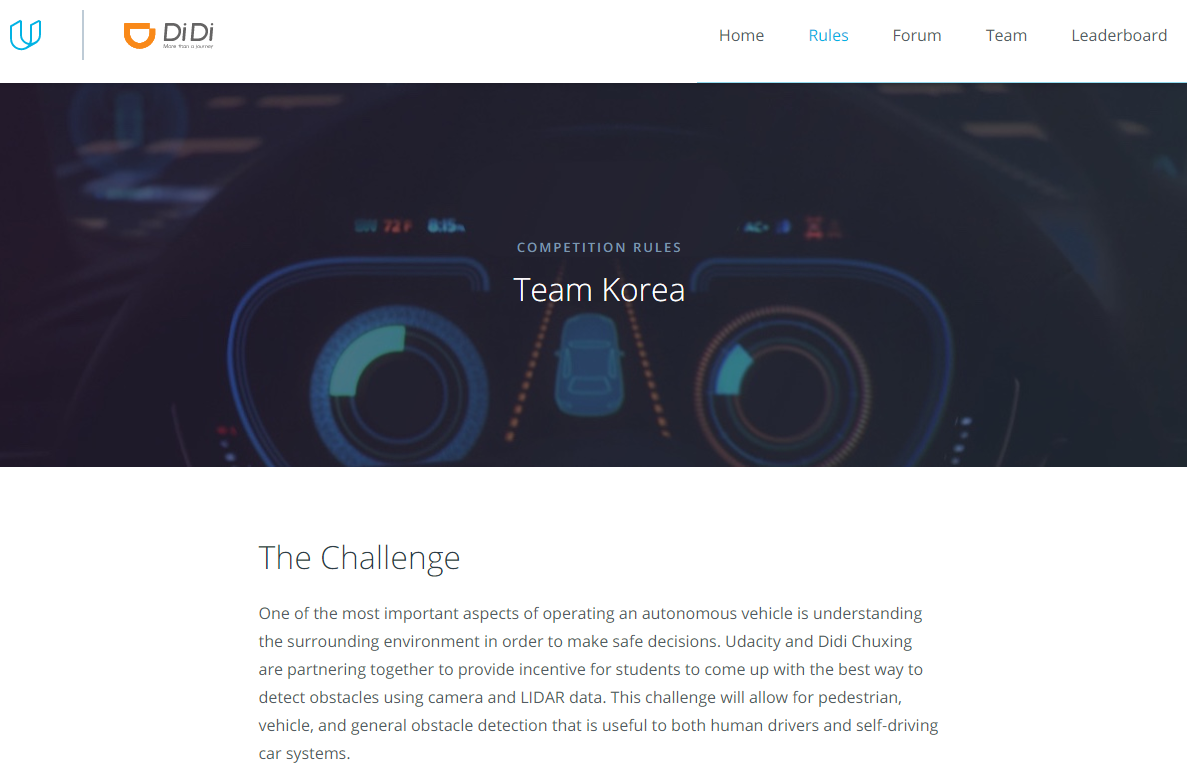 Object Detection overview
Limitation of Camera
Need for Lidar
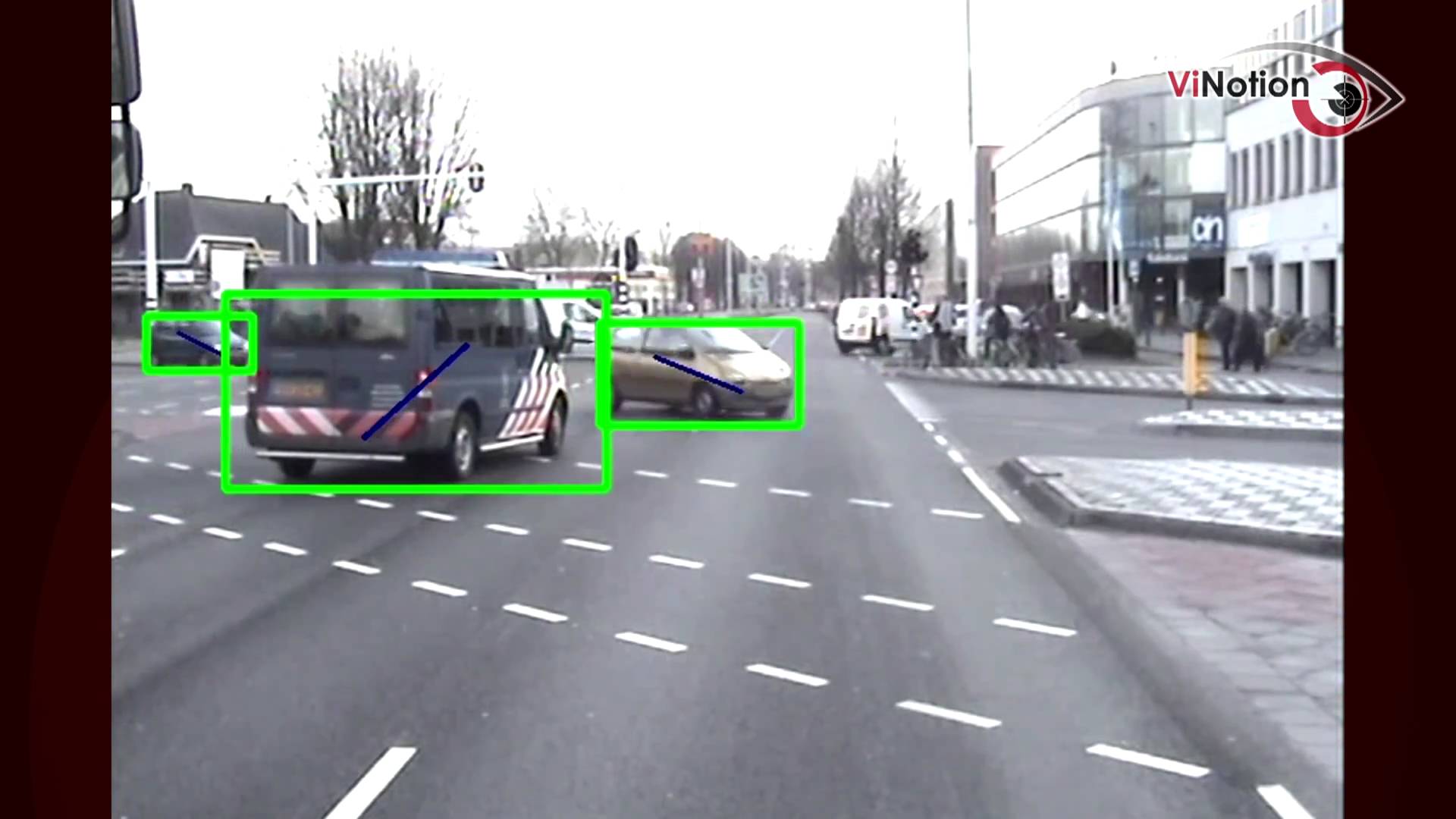 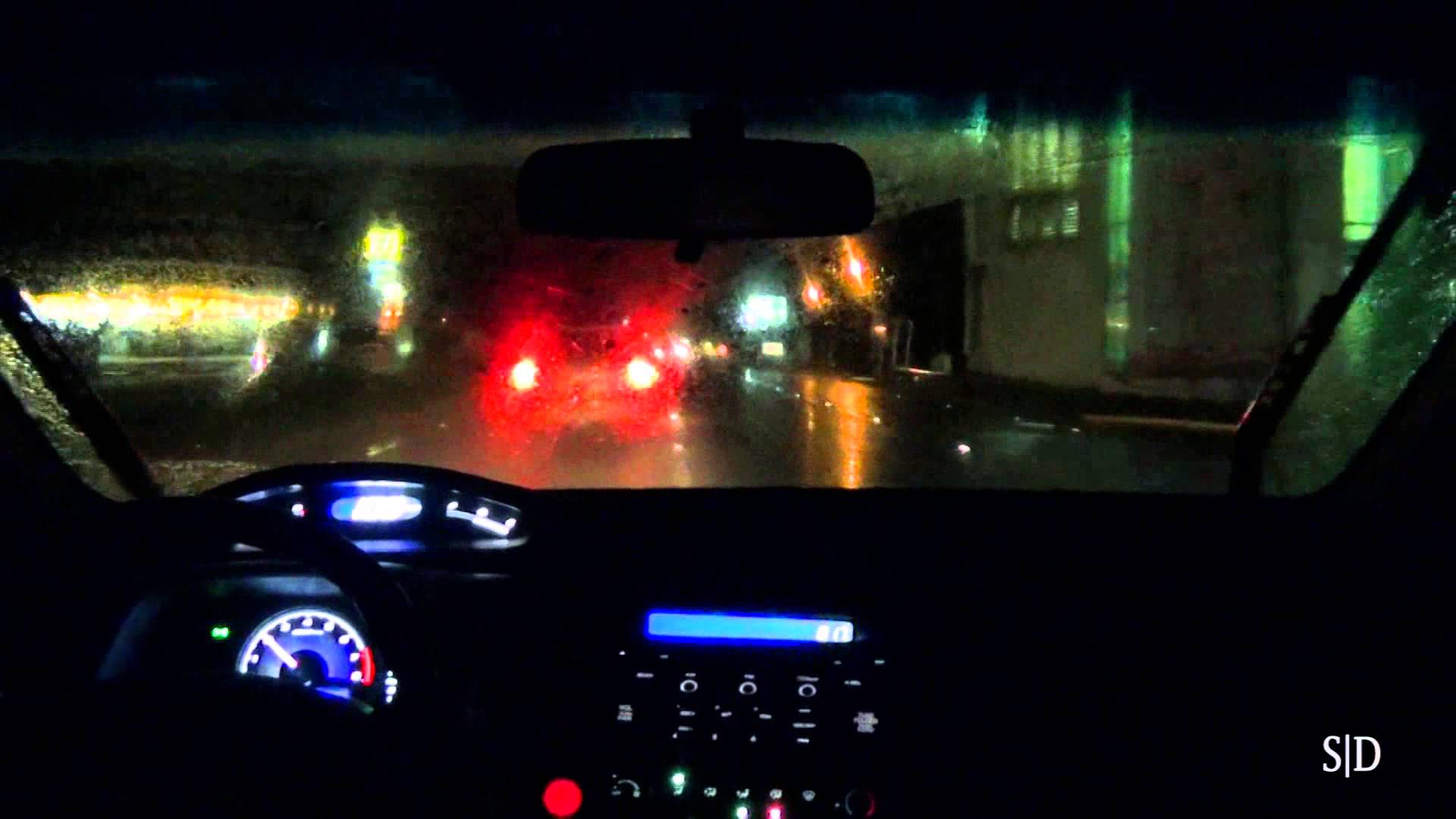 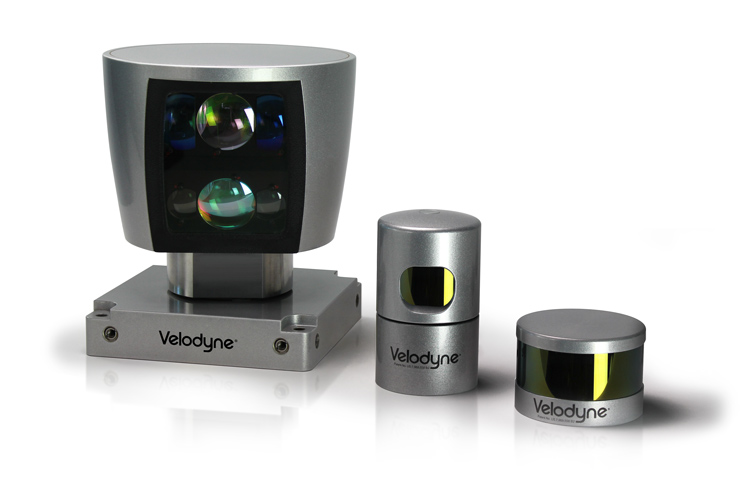 Basic Structure of Lidar
4 by n
x y z R + timestamp
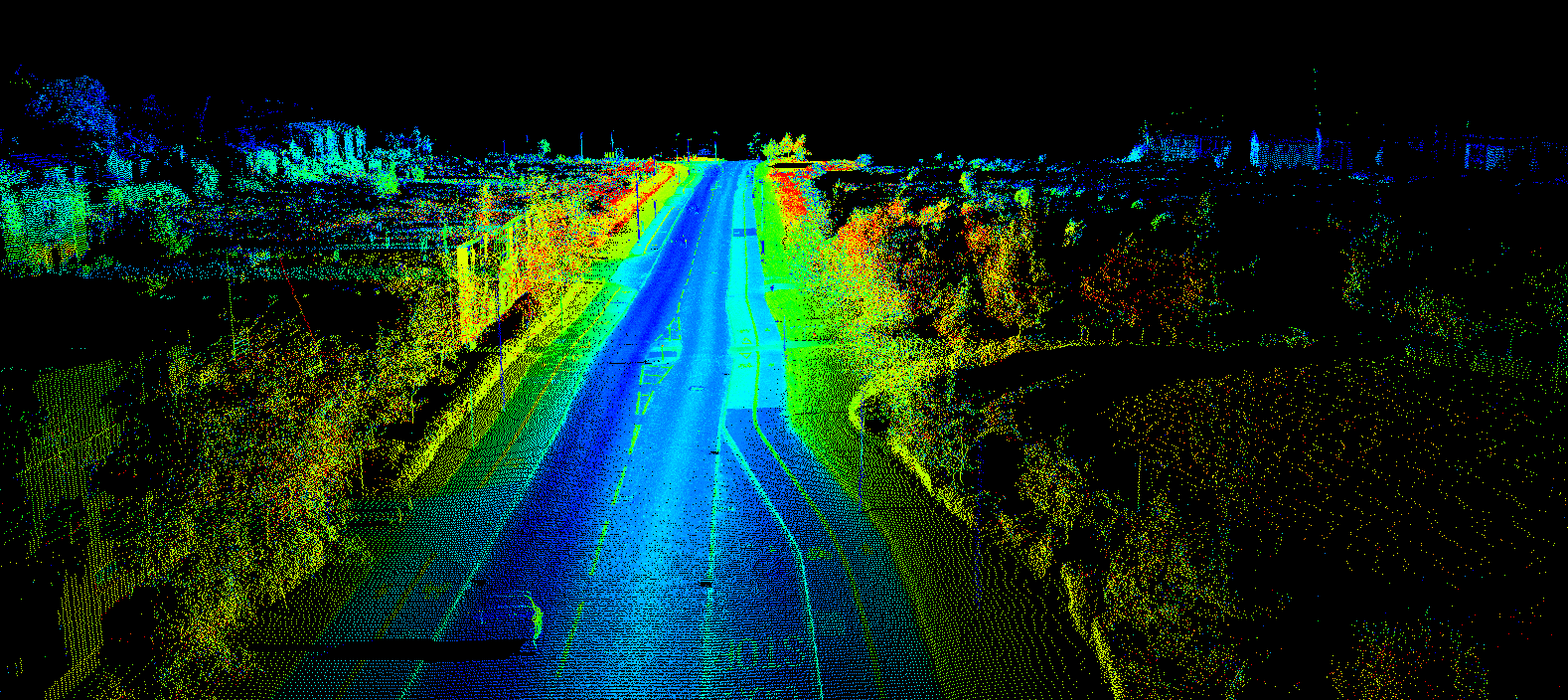 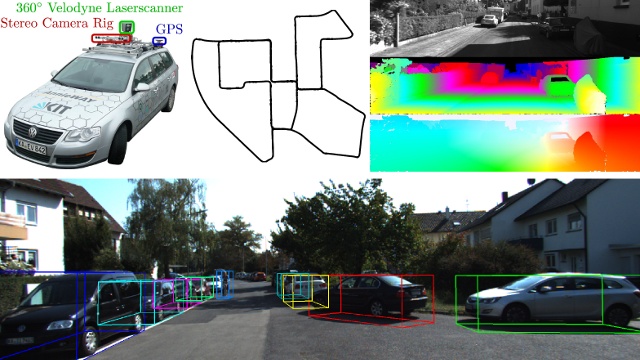 Big Data Used
Kitti data set
Udacity data set
All labeled and annotated
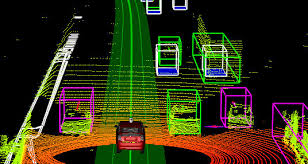 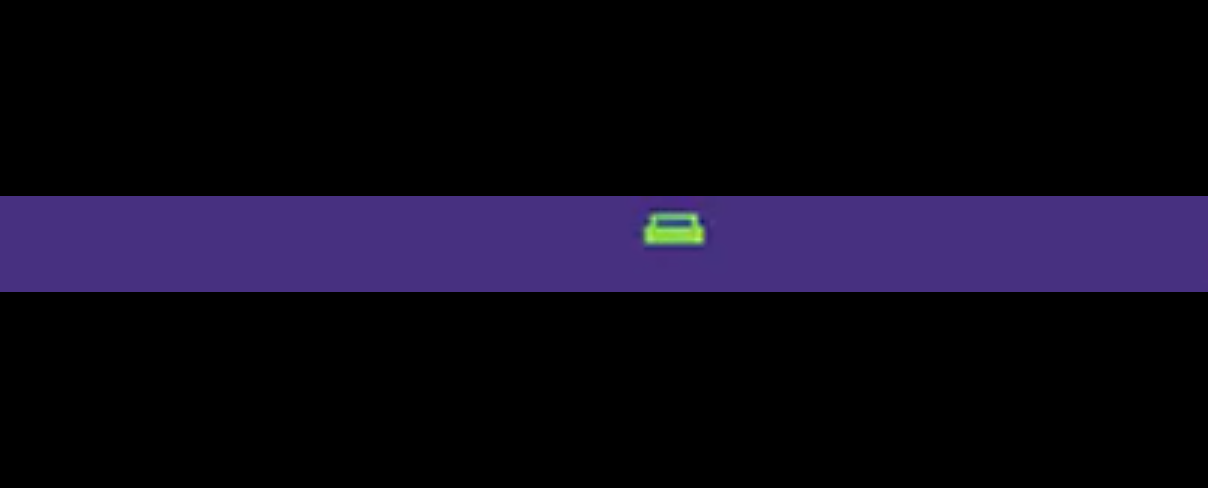 Training Data Transformation
2D panoramic transformation
Any points within annotated box was the ‘car’
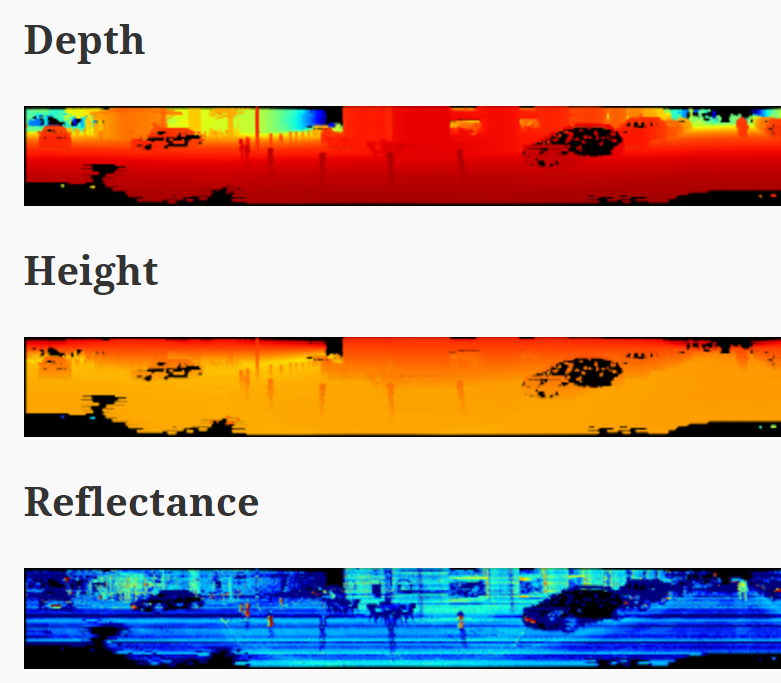 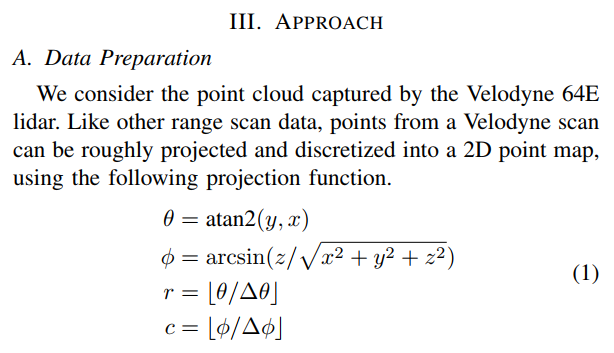 Python Implementation of 2D transpose
The Deep Learning Structure
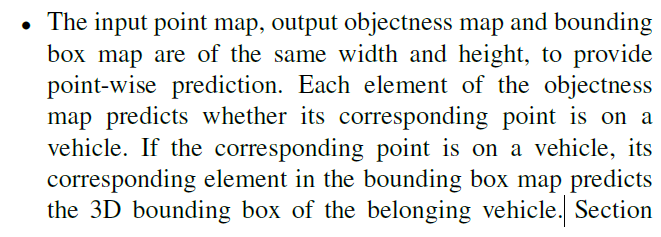 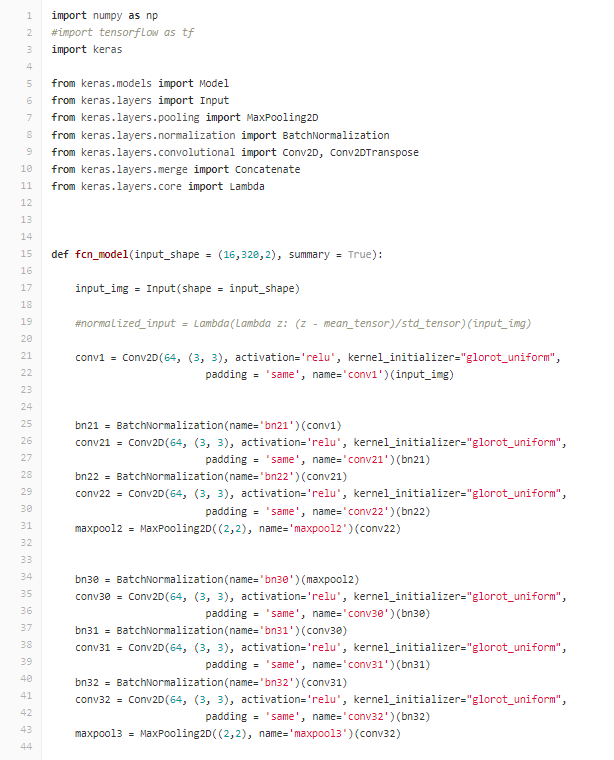 Fully Convolutional Net
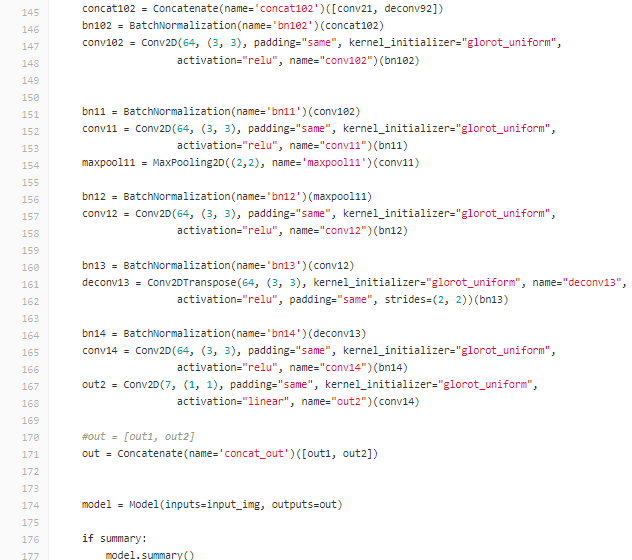 Fully Convolutional Network
Measurement of Accuracy
Intersection over union value
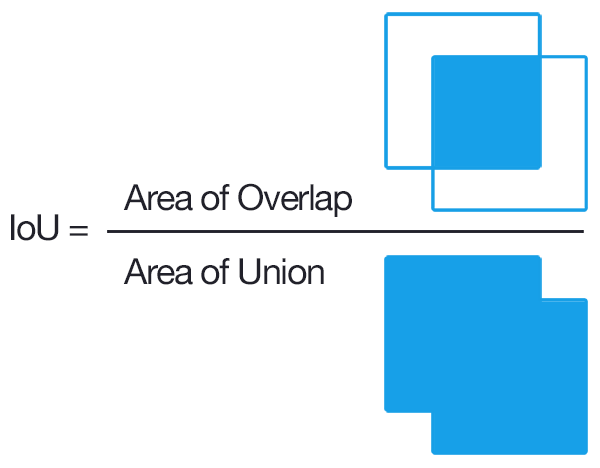 Some other Technique used
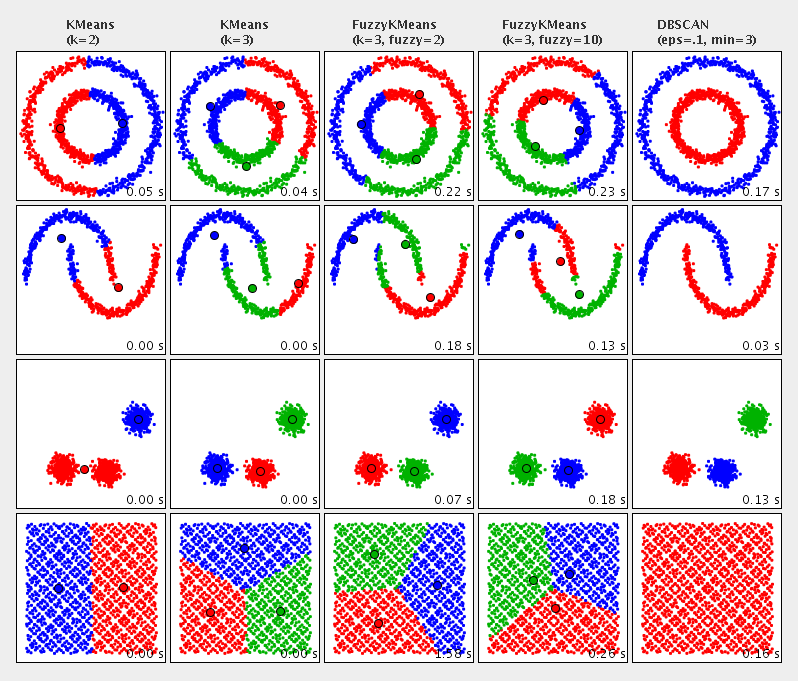 DBSCAN Cluster method
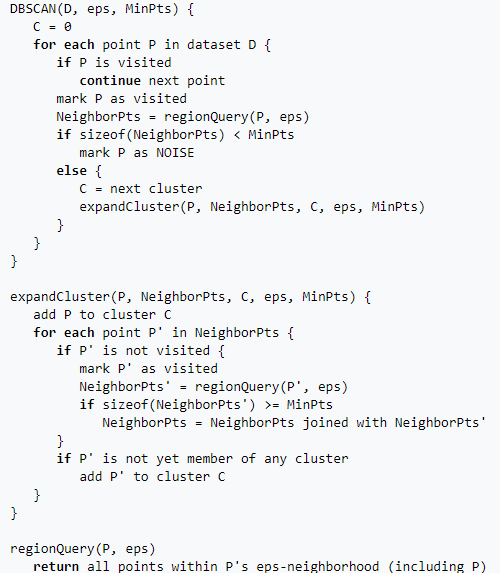 Team Korea’s Result
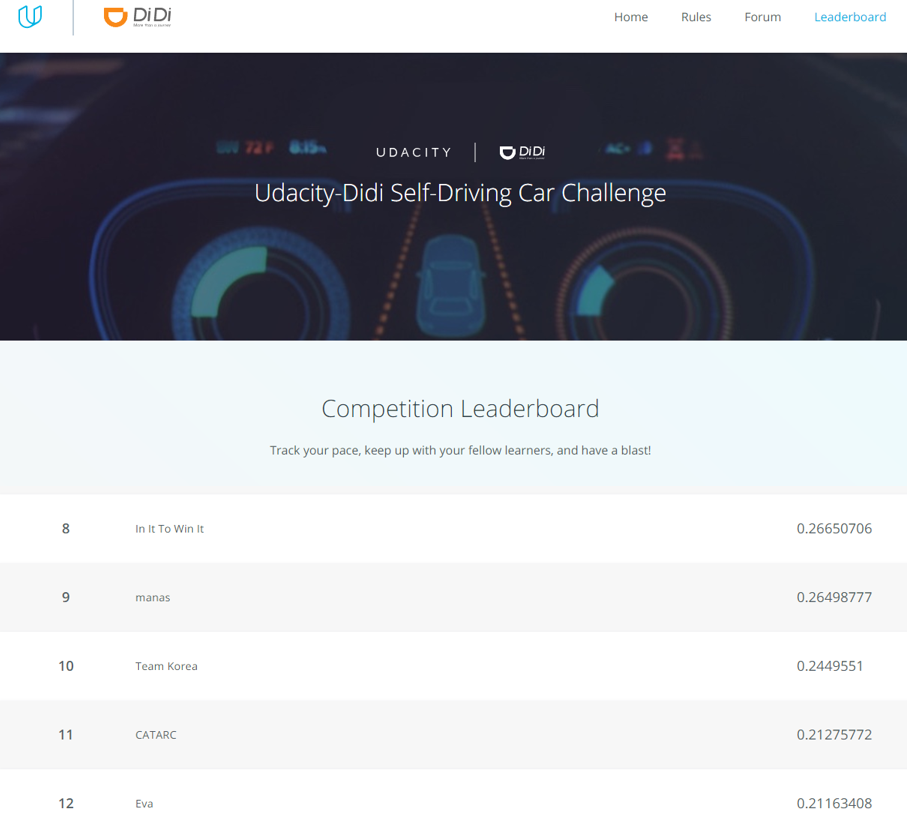 10th out of 2000
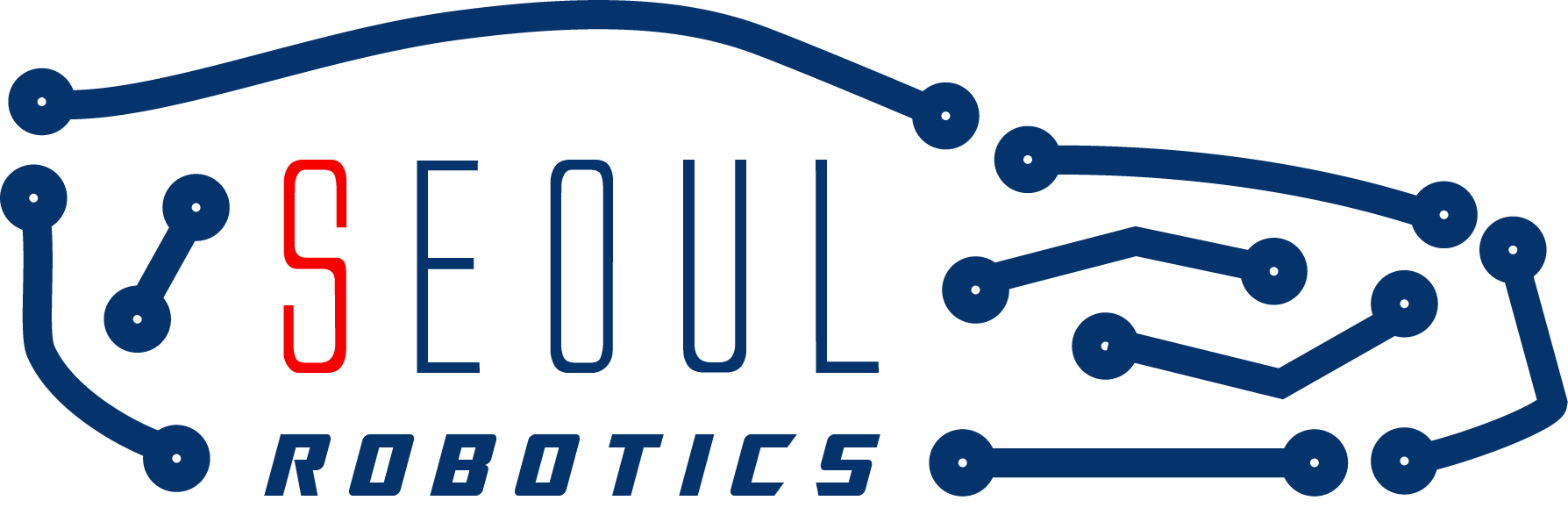 After Thought
Data data data data
Limit of panoramic view – perhaps birds eye view was better
Data data data data
Need to be fast ~ 20hz